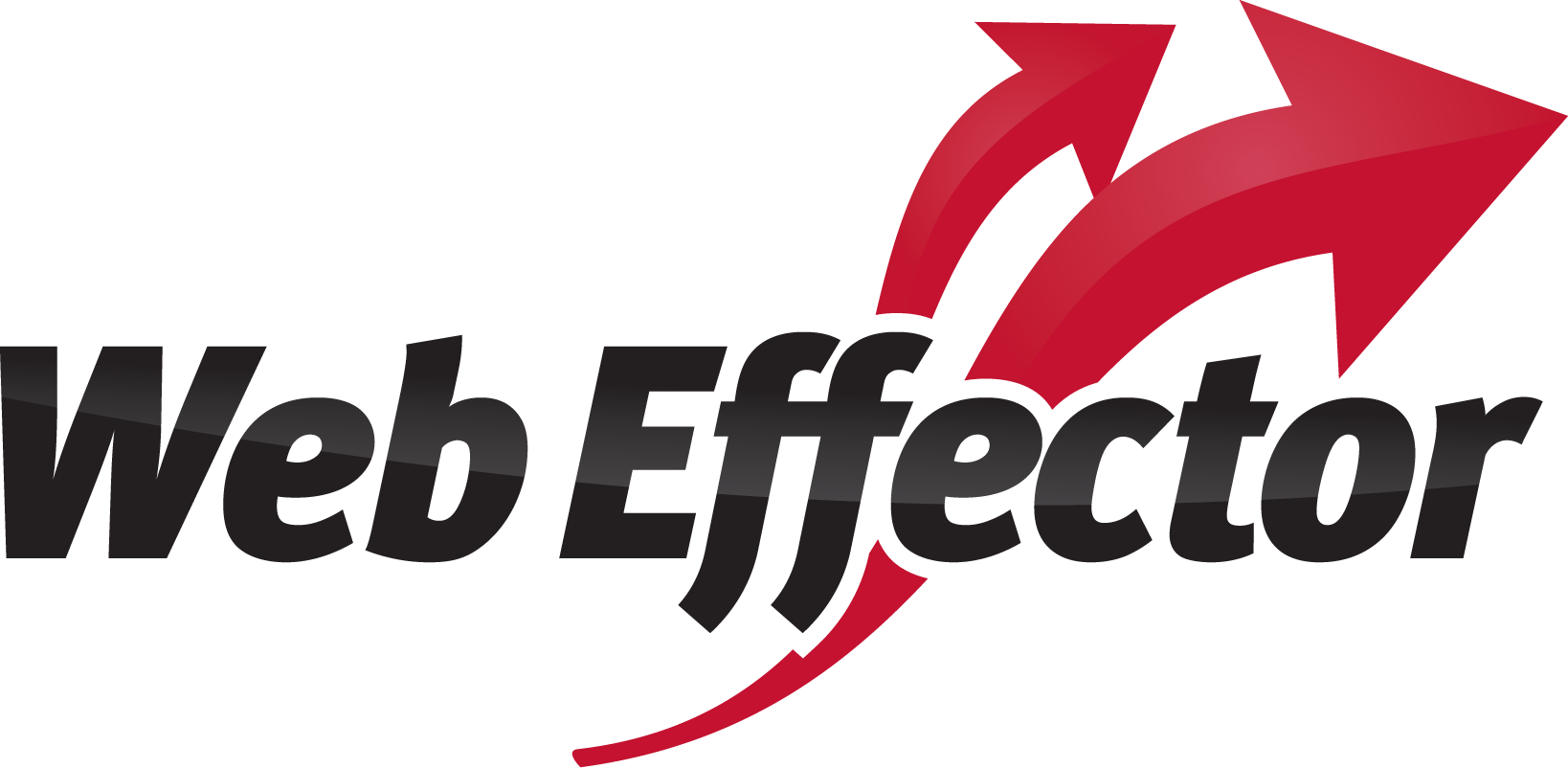 WebEffector – инструмент комплексного автоматического продвижения проектов в ТОП выдачи поисковых систем.

Сервис представляет собой полноценный автоматизированный продукт, предоставляющий помимо традиционной закупки ссылок услуги по внутренней оптимизации сайта и улучшению поведенческих факторов.
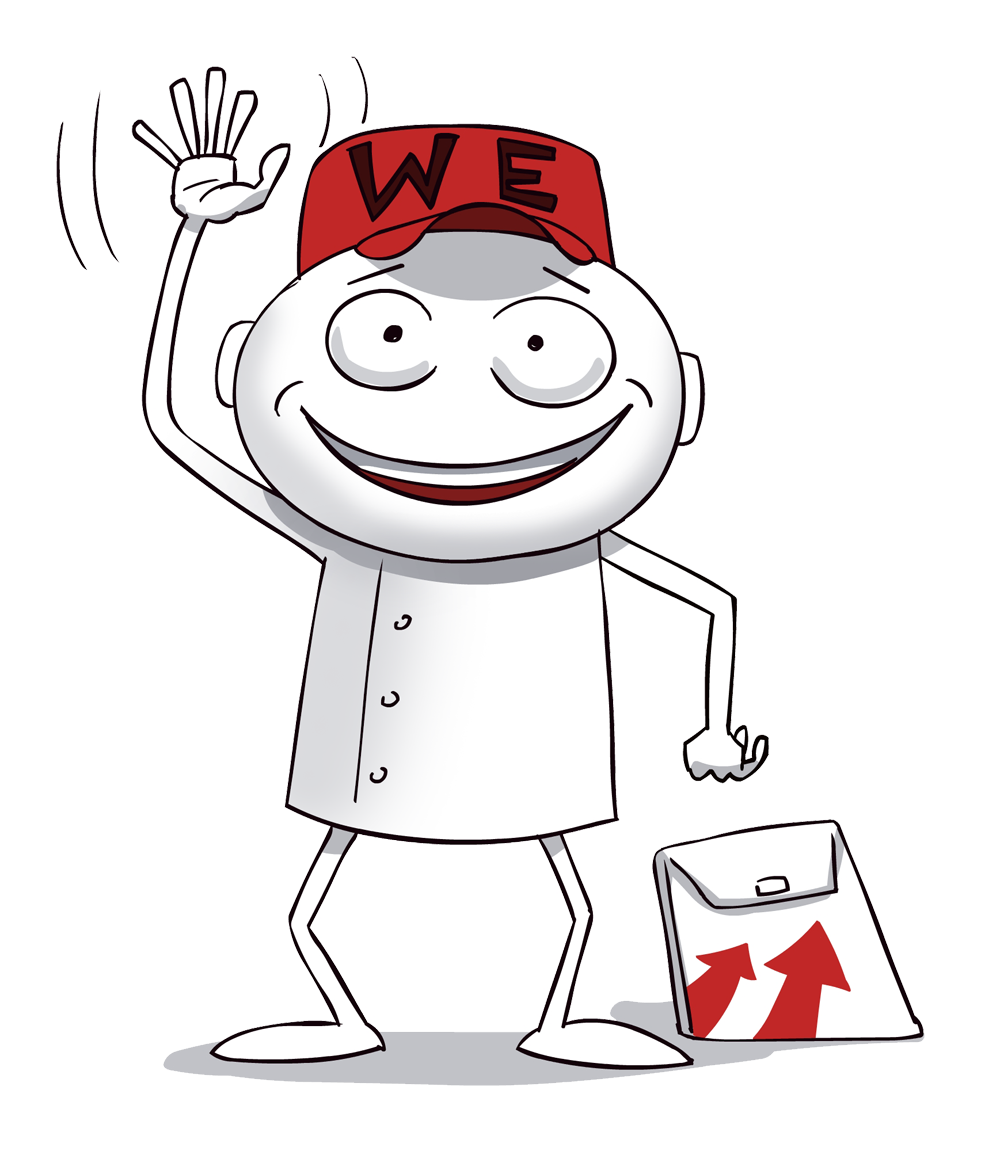 Продвижение сайта в поисковых системах
Внутренняя оптимизация:
подбор семантического ядра
группировка запросов и создание страниц
размещение контента на продвигаемых страницах (заголовки, текст, фото)
технические настройки сайта
работа с юзабилити

Внешняя оптимизация:
закупка ссылочной массы
улучшение поведенческих факторов
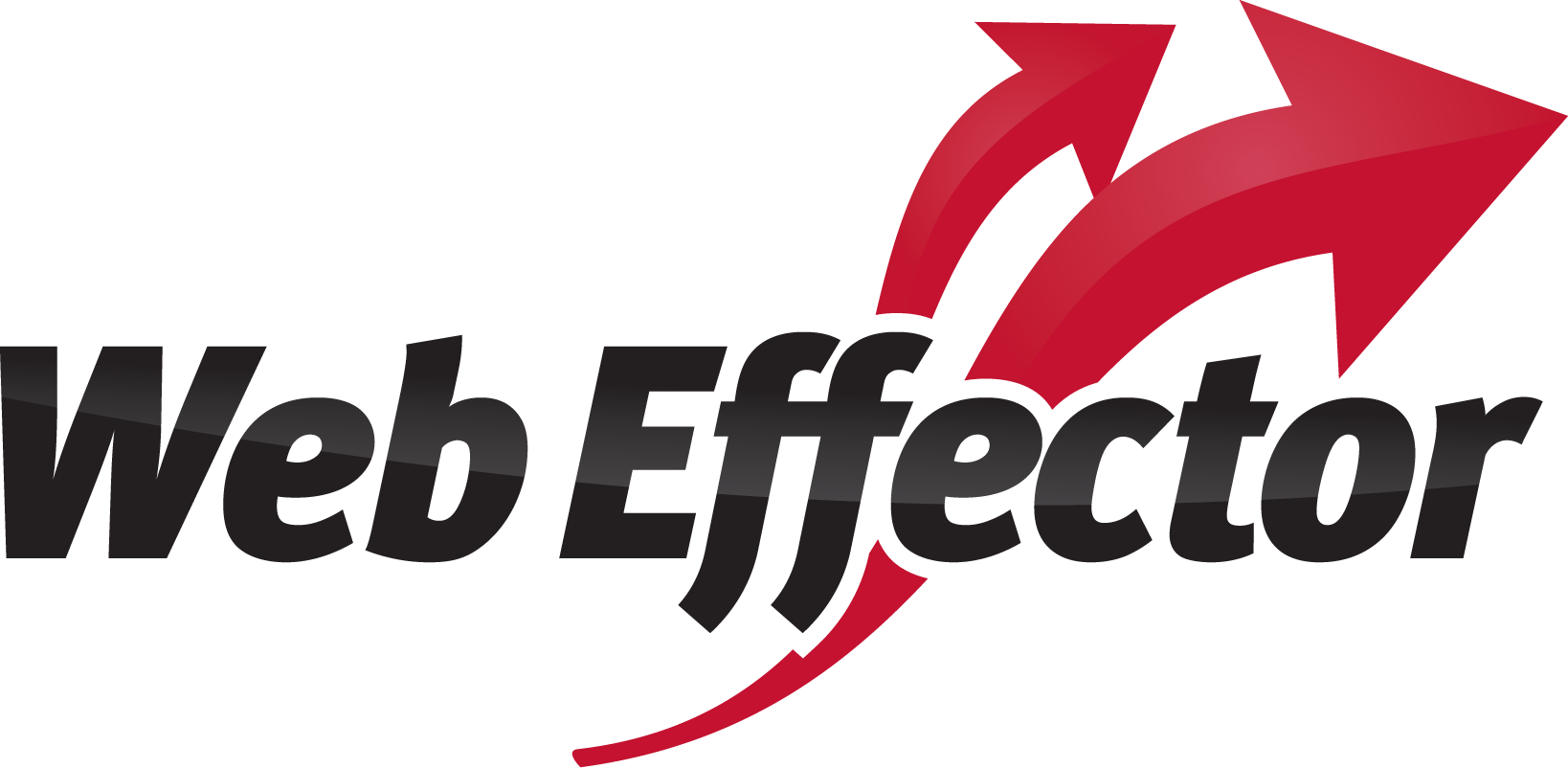 Что такое семантическое ядро?
Семантическое ядро – это полный набор продвигаемых поисковых слов и словосочетаний, описывающих определенный предмет, его характеристики. В частности, это слова, относящиеся к деятельности сайта или к деятельности компании, владеющей сайтом.

Эти слова называются ключевыми словами, и их совокупность, собственно, составляет семантическое ядро.
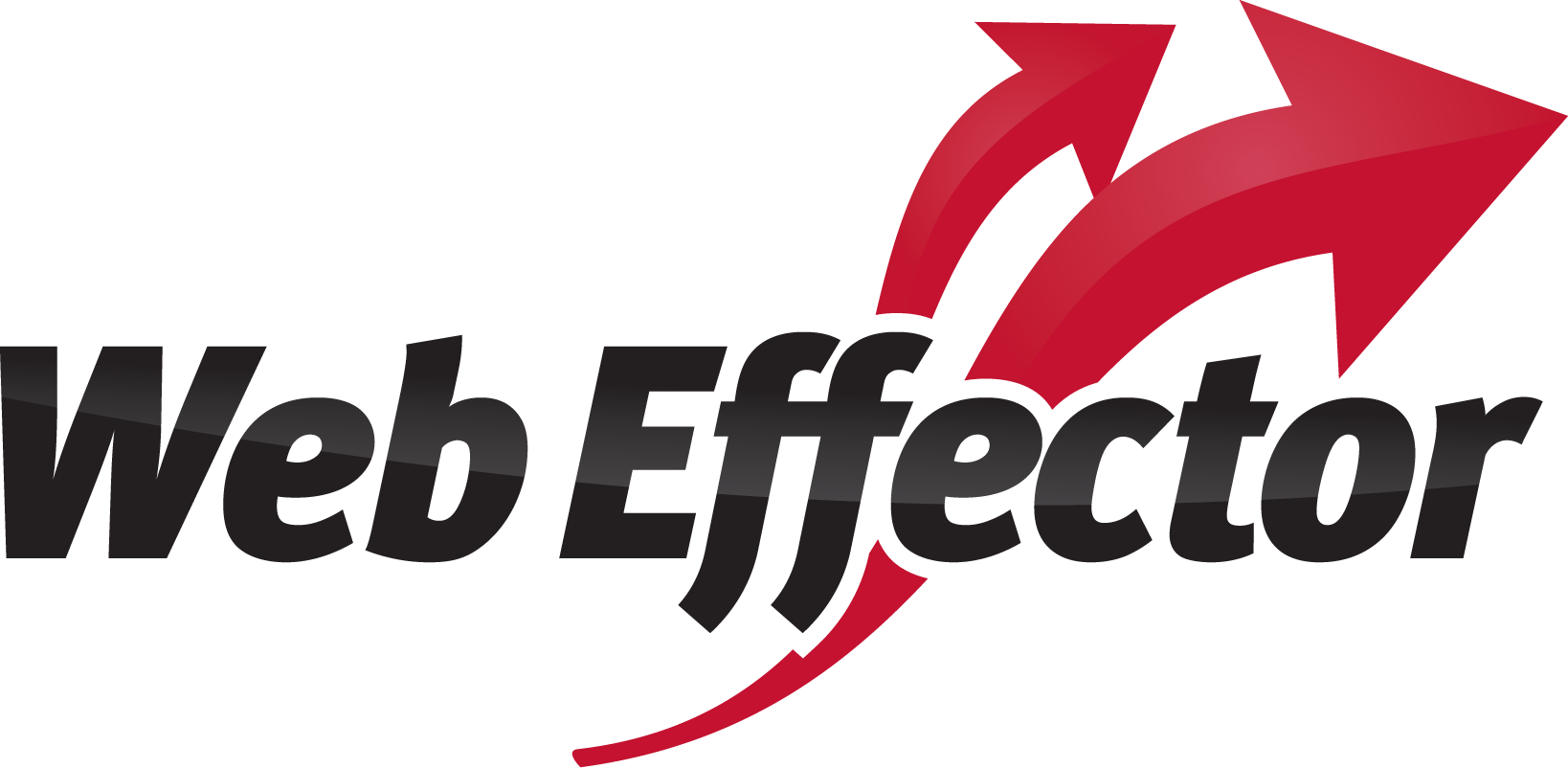 Подбор семантического ядра
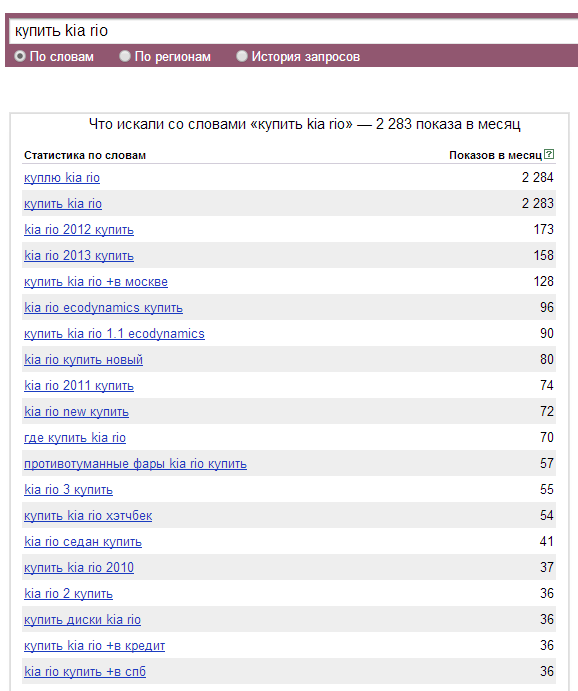 Сервис wordstat.yandex.ru подскажет самые популярные запросы и их частоту за последний месяц.

Отберите как можно больше целевых запросов.

Эффективность продвижения возрастет, если помимо нескольких высокочастотных  запросов вы будете продвигать еще и много низкочастотных.
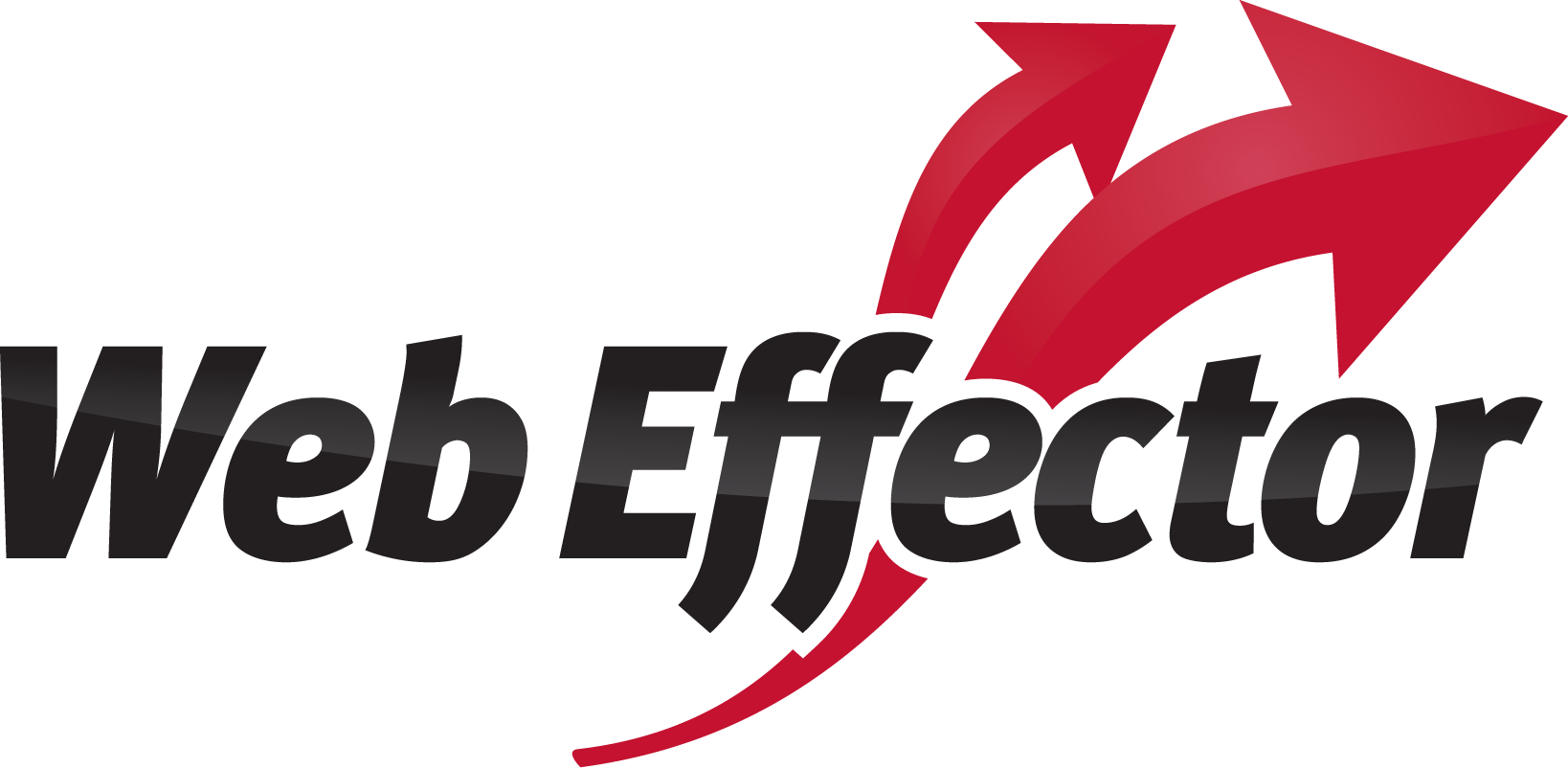 Типы запросов
Коммерческие запросы
	Пример: купить, аренда, цена, доставка

Некоммерческие запросы
	Пример: cкачать, бесплатно, рецепт, фото, форум, отзывы


Геозависимые запросы
	Пример: доставка суши, заказ такси, …

Геонезависимые запросы 
	Пример: билеты Москва-Питер
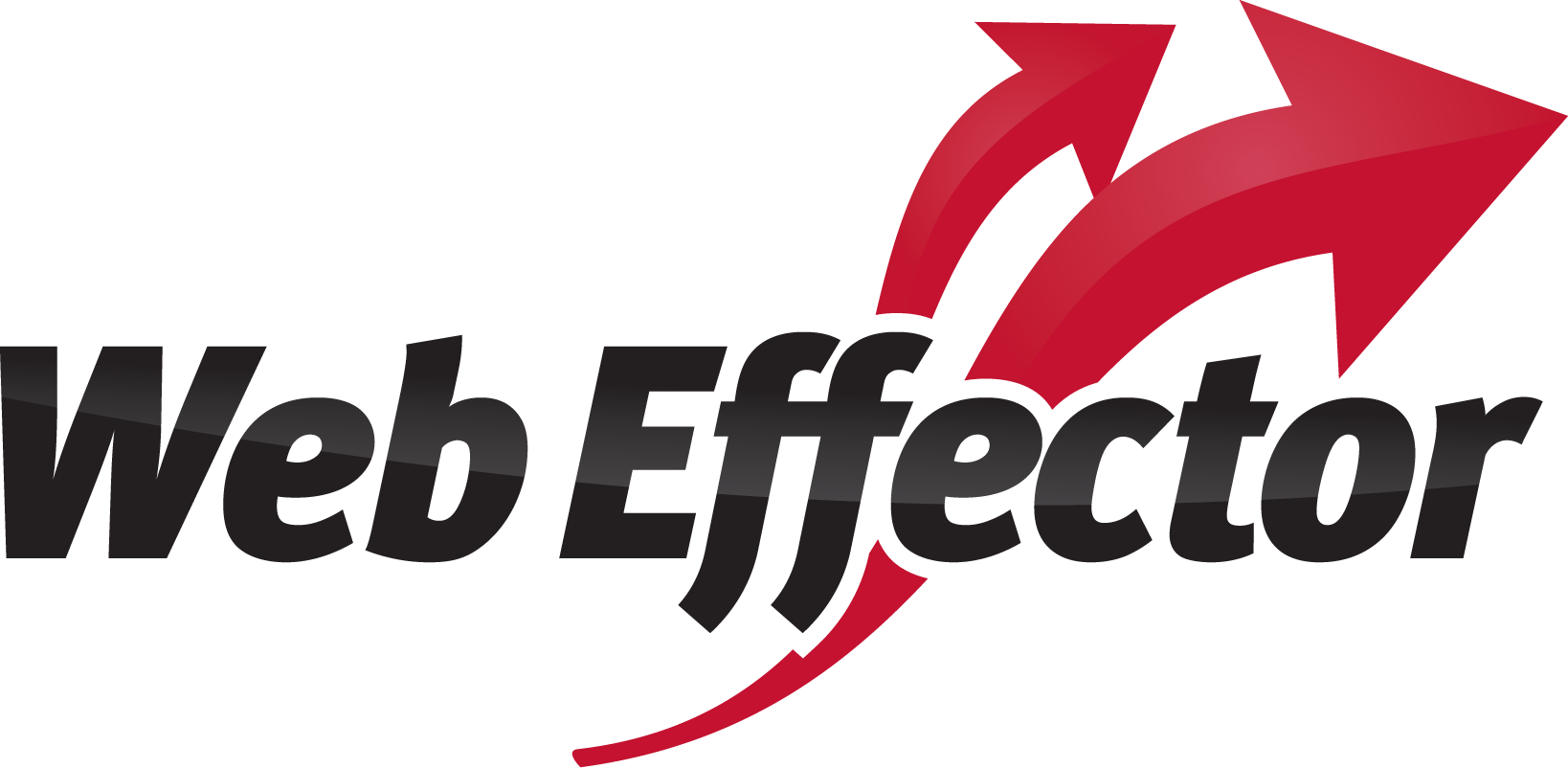 Нецелевые запросы
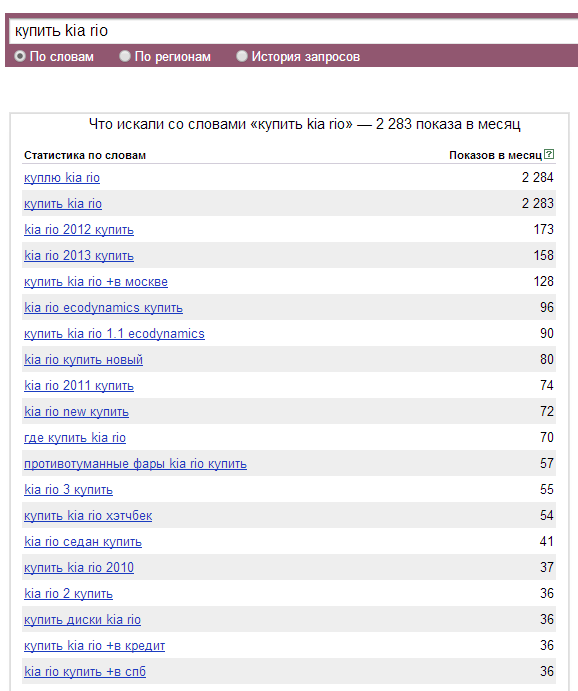 Избегайте нецелевые запросы:
kia rio фото
kia rio краш тест видео
kia форум
как поменять масло на kia ceed
продаю kia rio
…

Нецелевые запросы приносят посетителей, но не покупателей.

Затраты на их продвижение не принесут ожидаемого результата.
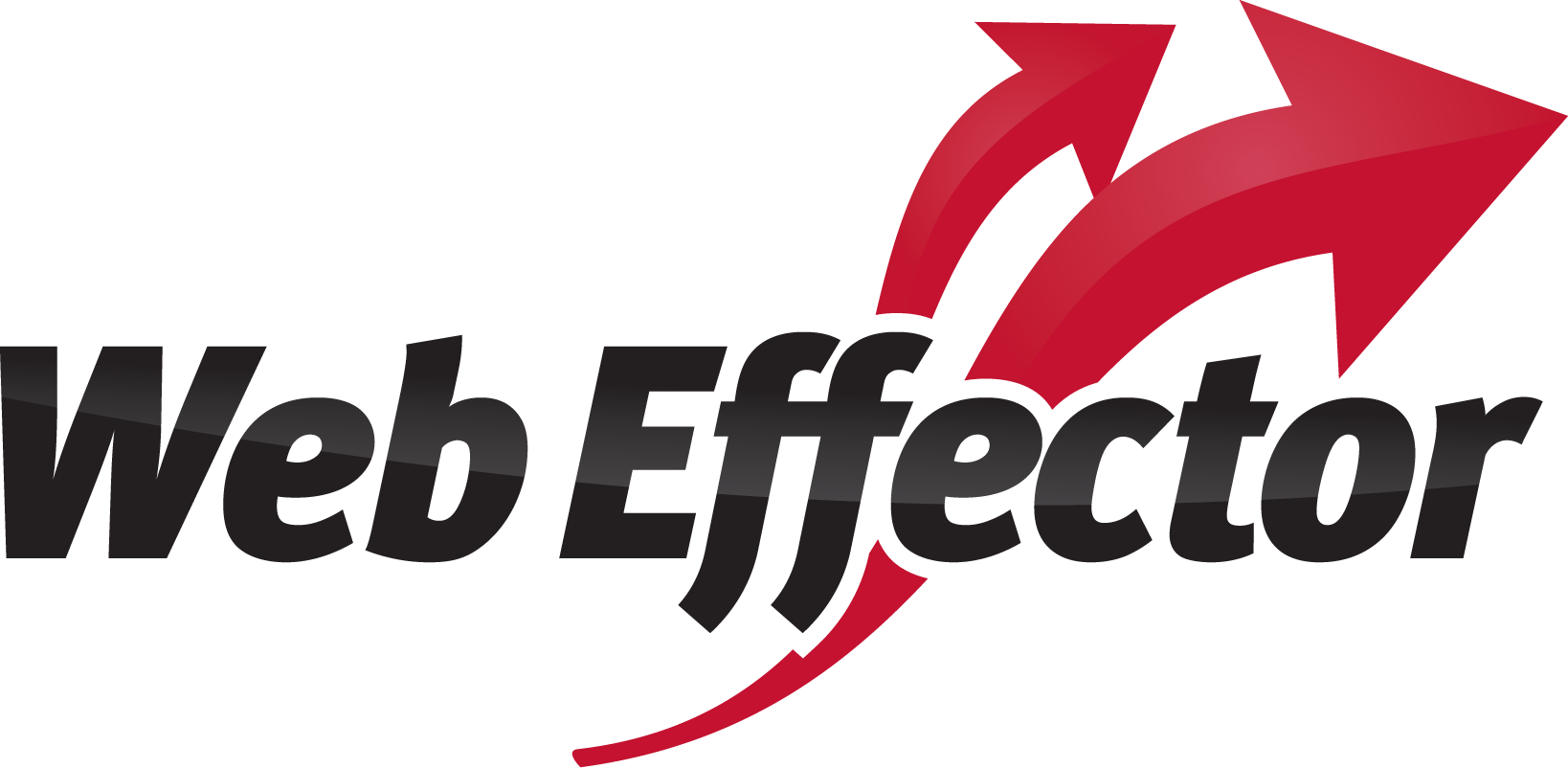 Семантические группы
Каждая семантическая группа должна содержать в себе запросы, относящиеся к одному товару или услуге:
Группа 1:
kia rio
купить kia rio
стоимость kia rio
где купить kia rio
цены kia rio
Группа 2:
kia ceed
купить kia ceed
стоимость kia ceed
где купить kia ceed
цены kia ceed
Группа 3:
сервис kia
адреса сц kia
сервис kia цены
официальный сервис kia
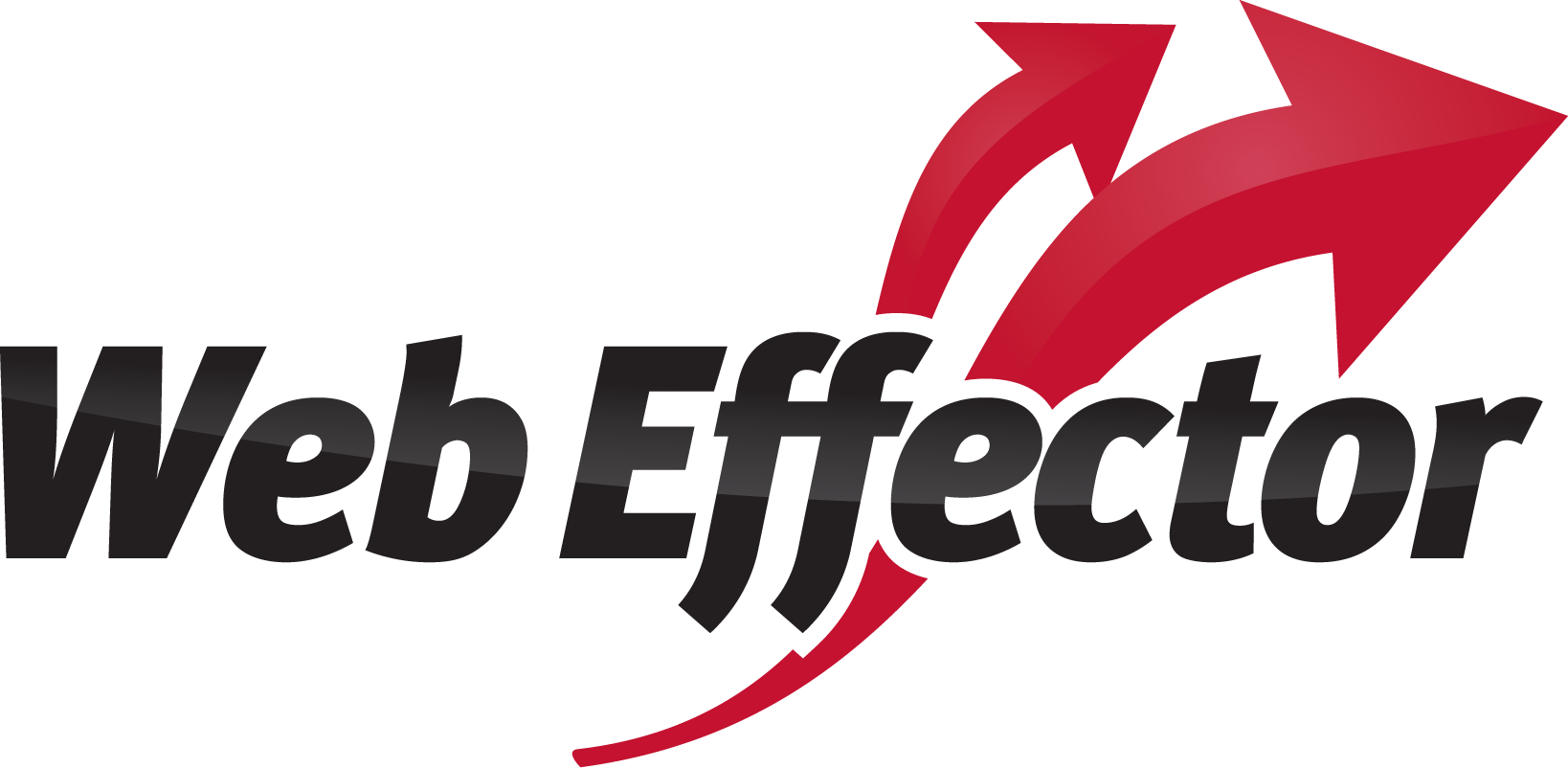 Размещение контента
Каждая семантическая группа запросов распределяется на созданную под отдельный товар страницу сайта. 

Атрибуты страницы: 

описание товара
цена
кнопка «Купить»
заголовки title, текст которых отображается в заголовке браузера
заголовки H1 – содержащие название товара или услуги
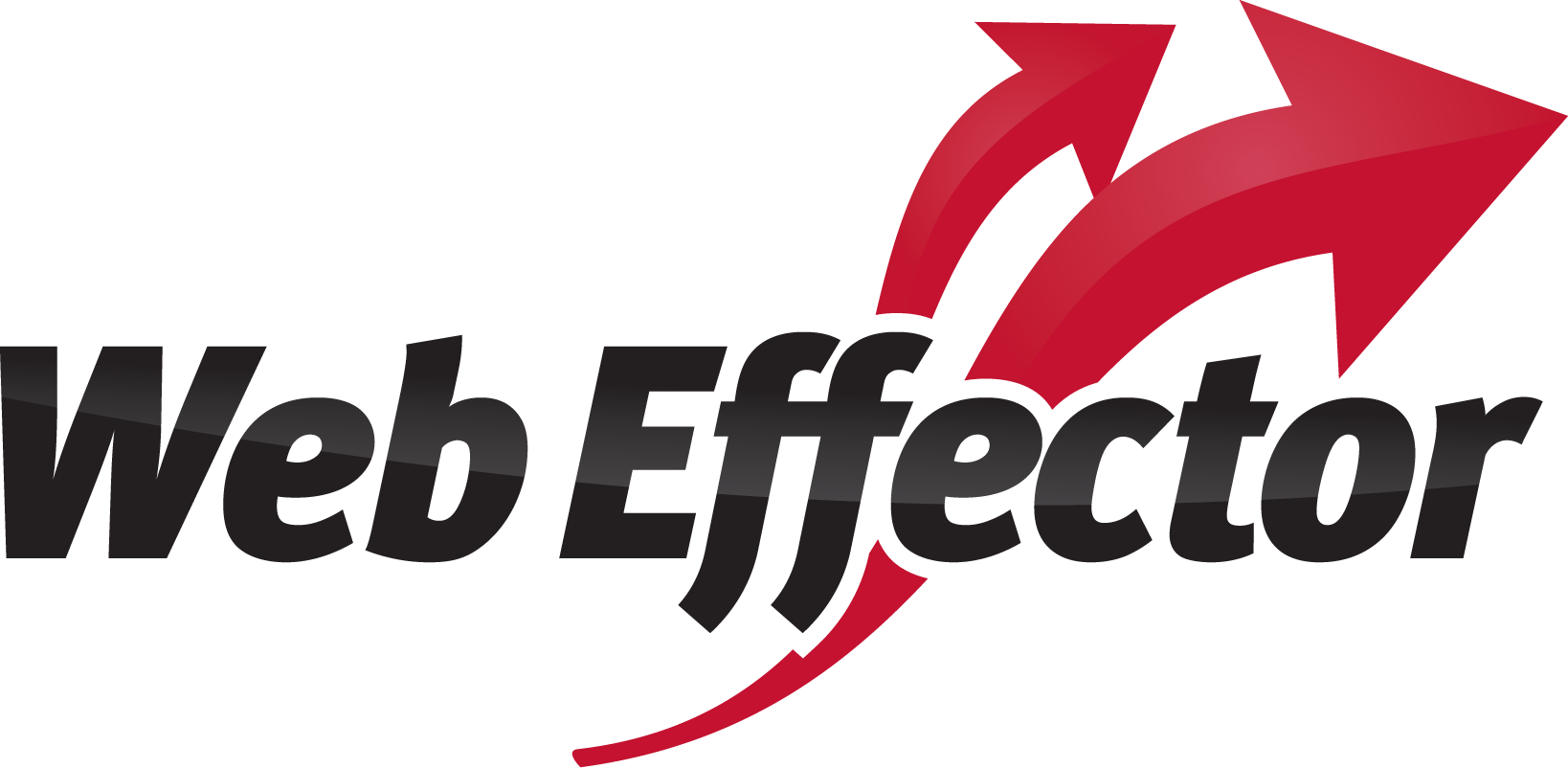 Технические настройки сайта
Настройка главного зеркала сайта

Настройка ответов от сервера 

Удаление дубликатов страниц
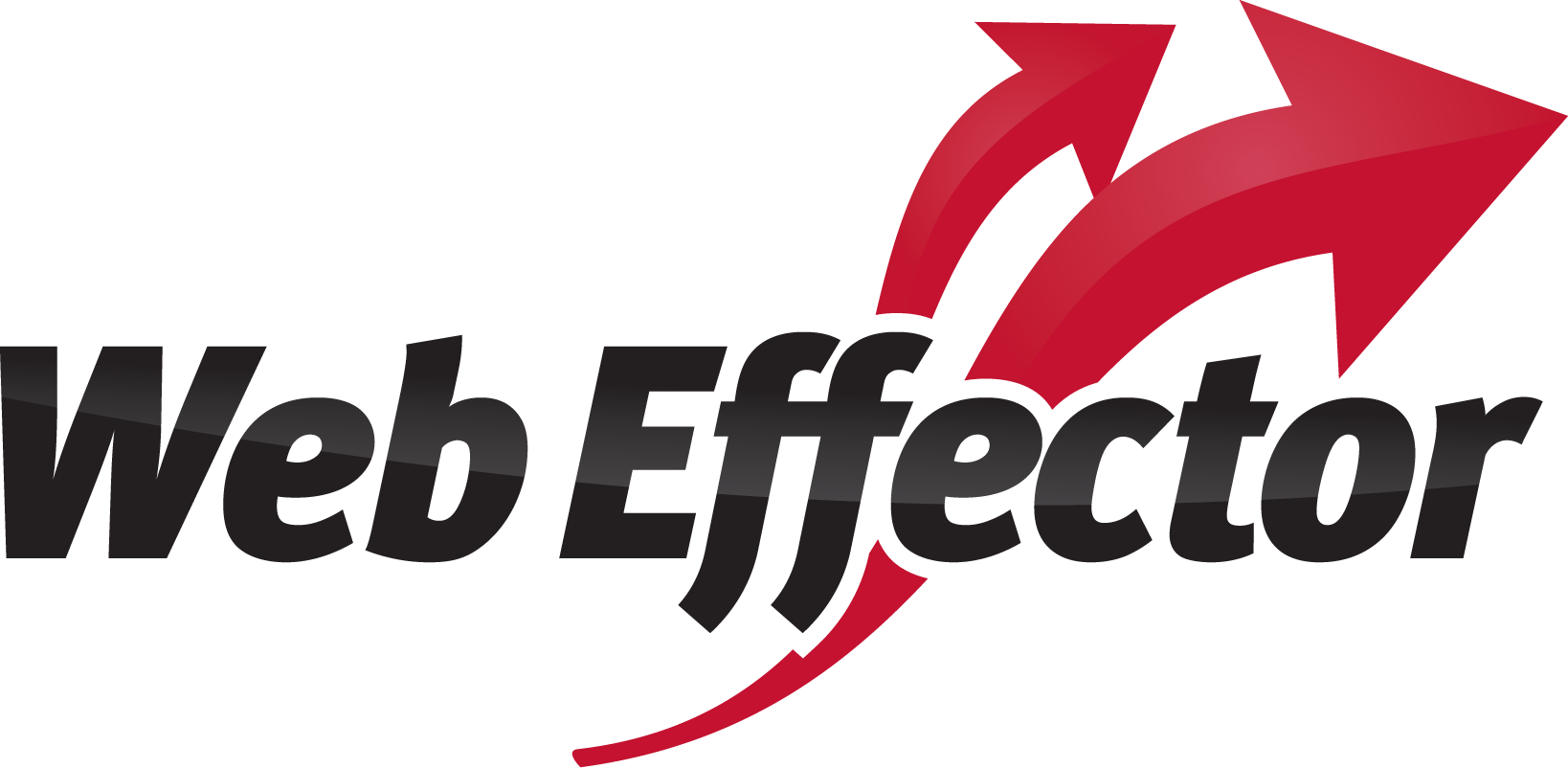 Работа с юзабилити
Основные моменты:

понятная структура
фильтры товаров
беспрепятственная покупка
качественный контент (фото, описания, отзывы)
подробные описания условий покупки/доставки
условия оптовых продаж
виджеты online-консультантов
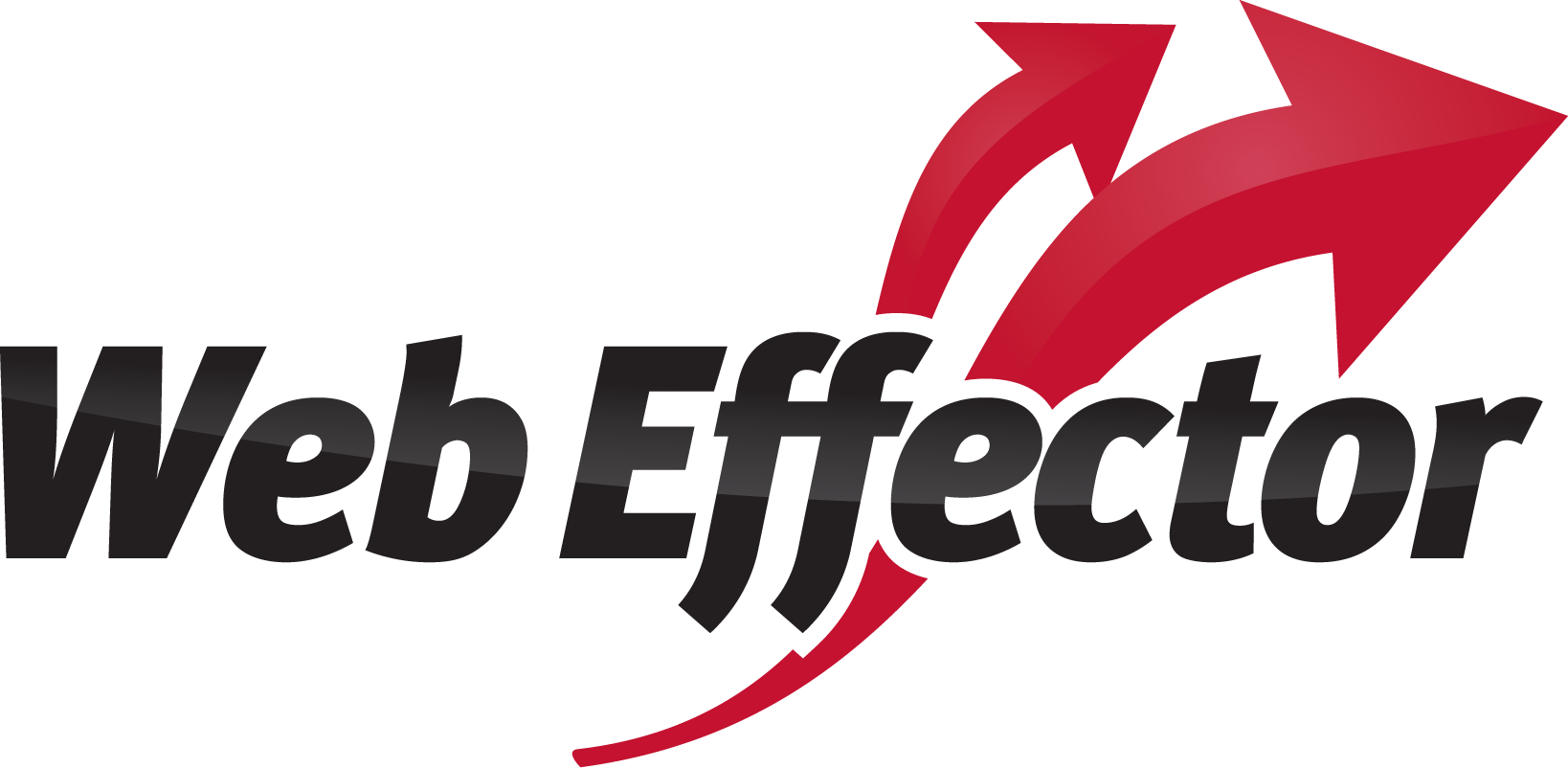 Закупка ссылочной массы
Процесс закупки ссылочной массы представляет из себя размещение ссылок, ведущих на Ваш сайт, на сайтах-донорах. 

Для каждого запроса подбираются определённые сайты-доноры. 

Результат: поисковые системы начинают замечать, что разнообразные качественные интернет-ресурсы ссылаются на Ваш интернет-магазин, тем самым повышая его авторитет.
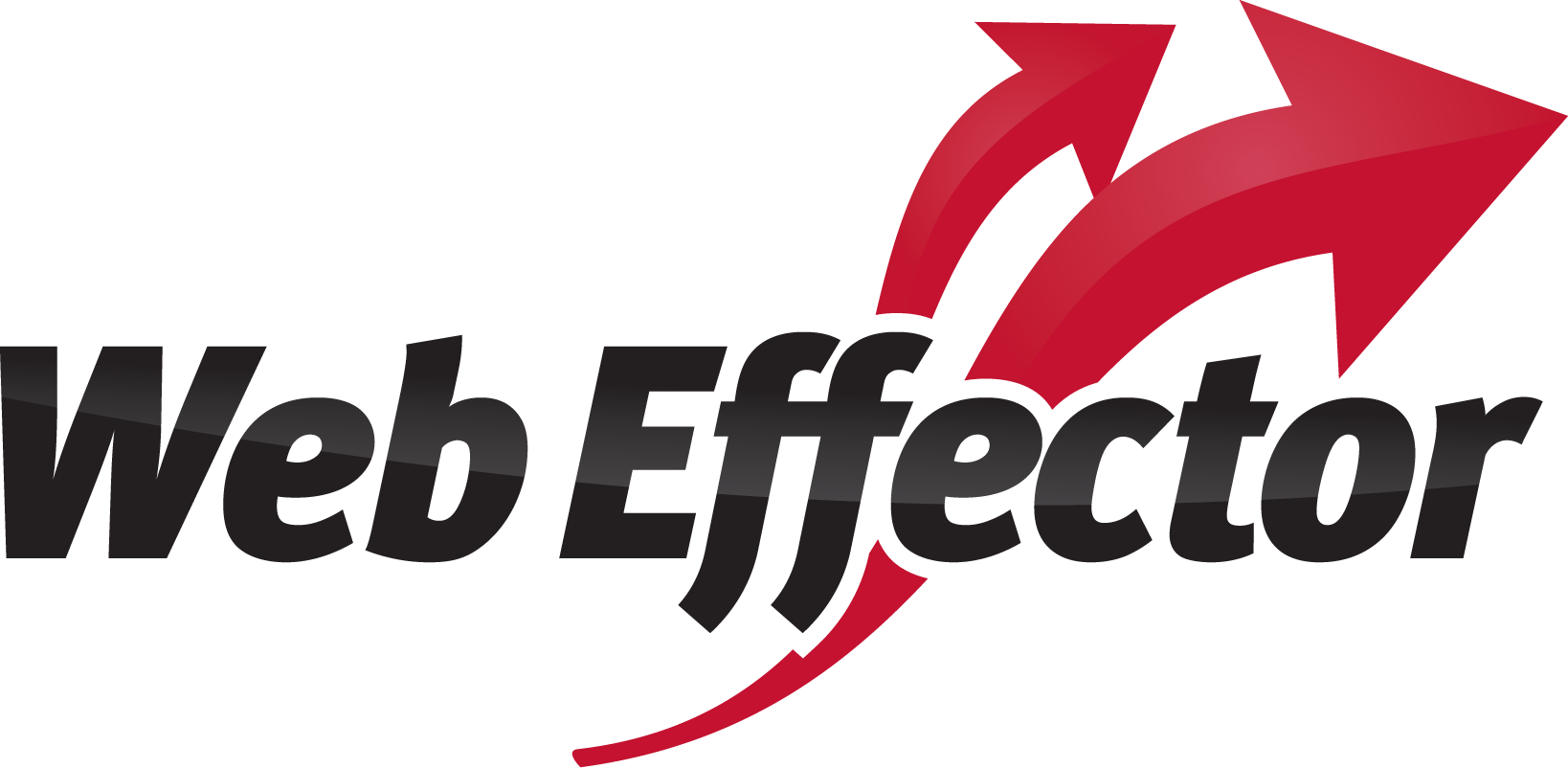 Поведенческие факторы
Соотношение переходов на сайт к числу его показов в выдаче (CTR)

 Процент отказов

 Глубина просмотра

 Продолжительность сессии
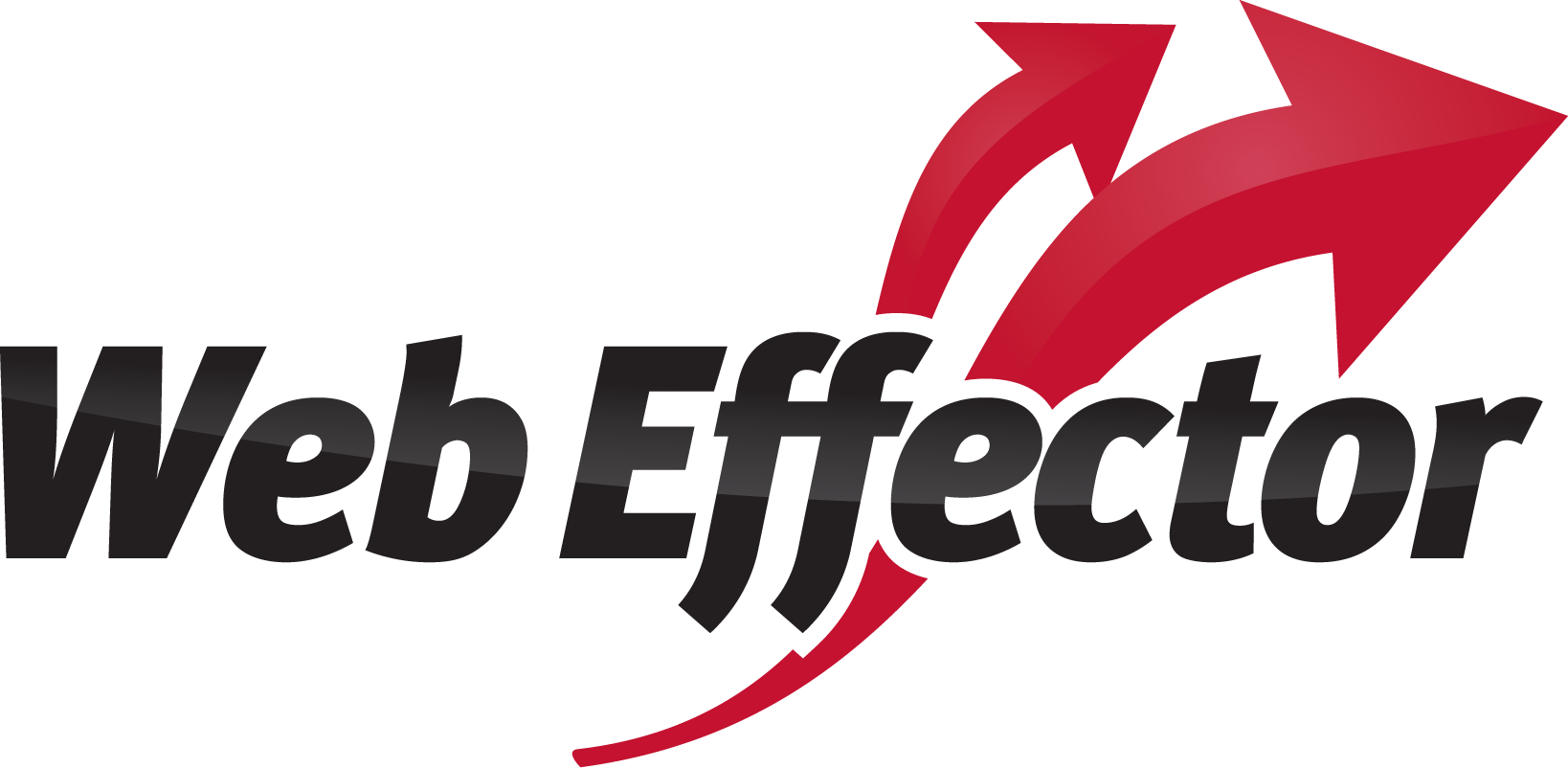 Аналитика и корректировки
Установка счётчиков: Li, Google analytics, Яндекс Метрика.

Анализ трафика: нецелевые запросы, аудит сниппетов.

Корректировки: работа с трафиком, доработка сниппетов.
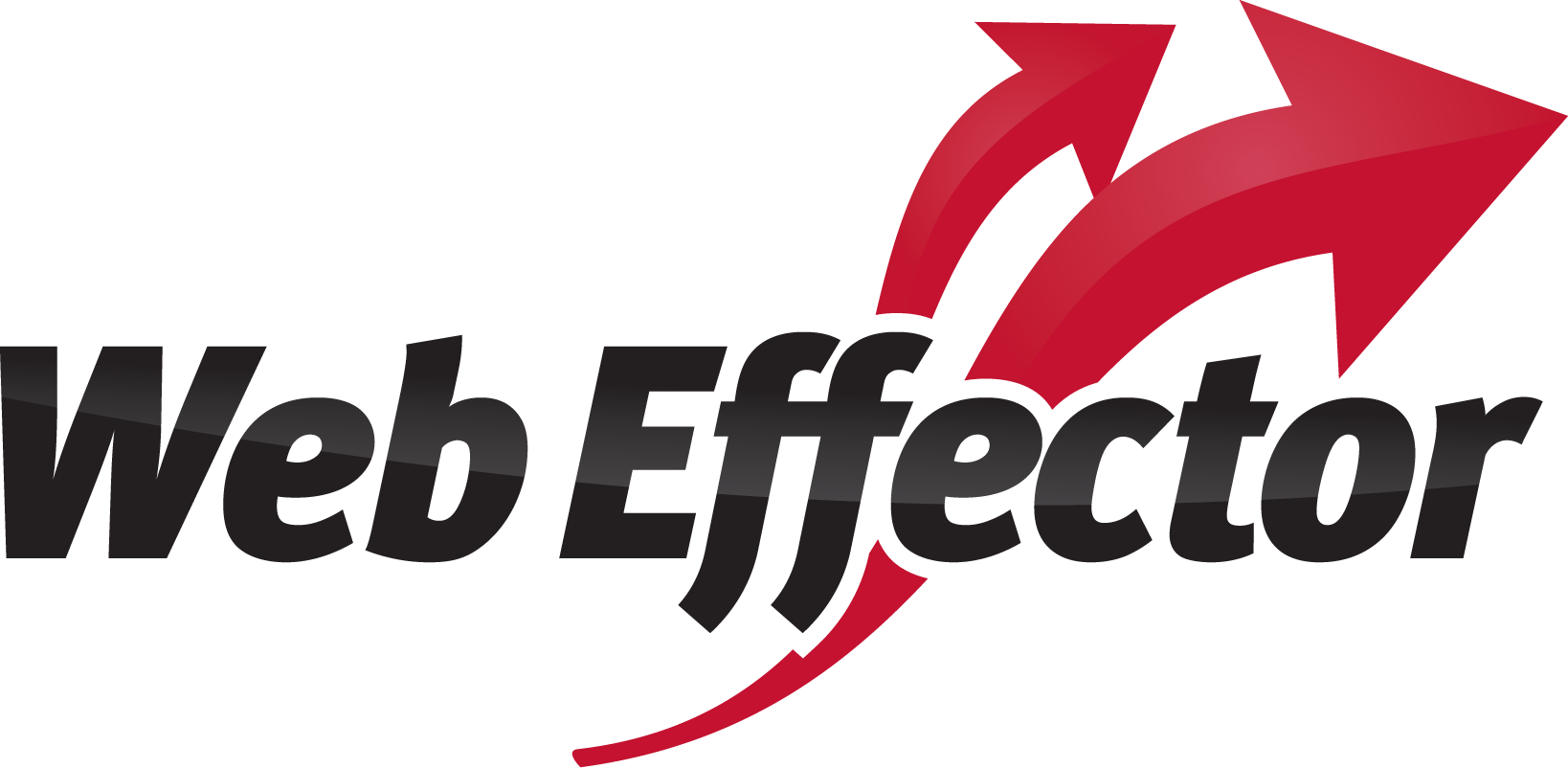 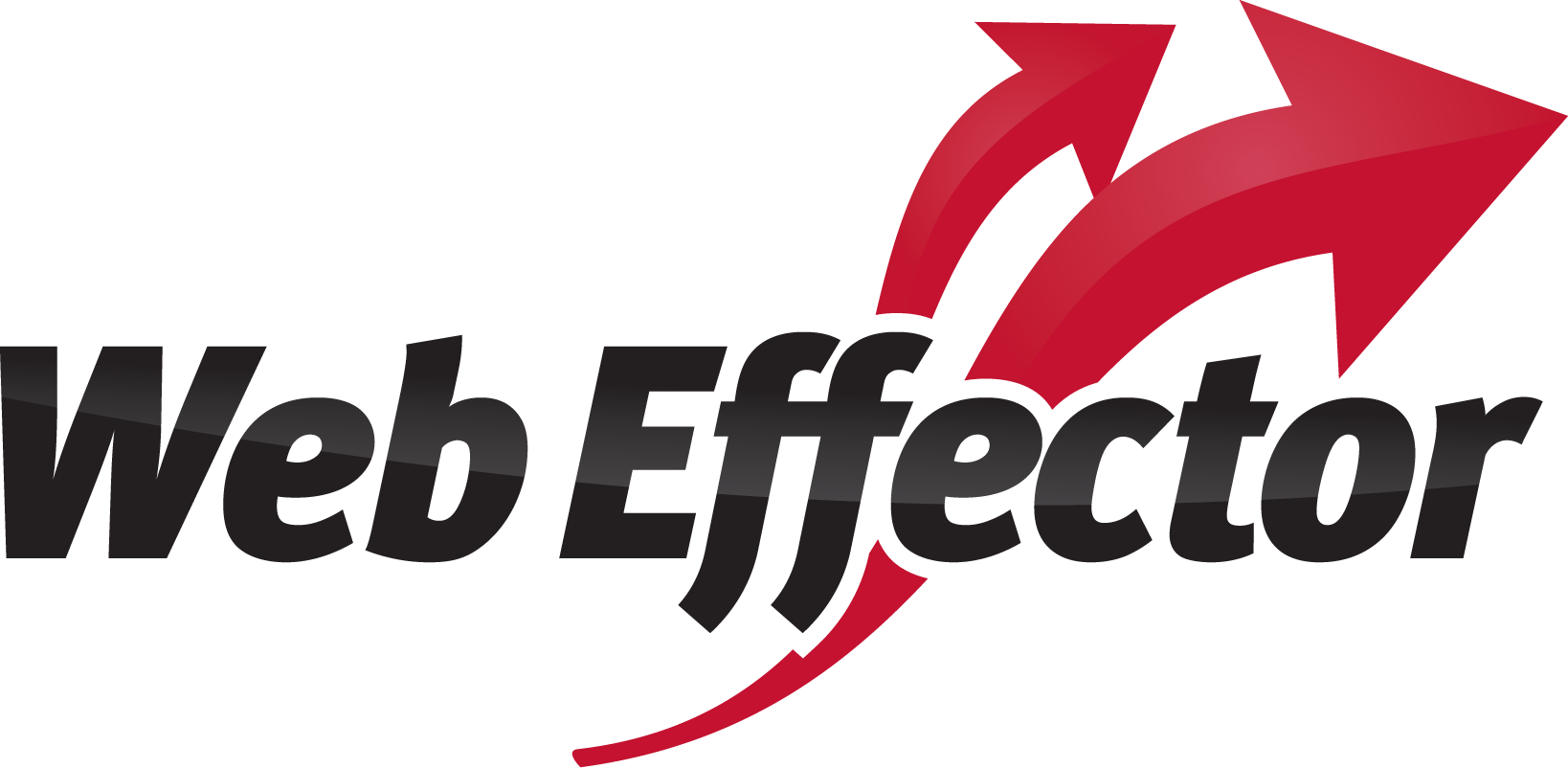 Благодарим  за внимание!

Антон Воробьев
a.vorobev@webeffector.ru
Ведущий аналитик WebEffector